Perioperative coagulopathyin coronary artery bypass surgery
Dr Lelanie Pretorius
MBChB, Mmed (Hemat),
PG Dip (Transfusion Medicine)
Dept of Haematology

University of the Free State
June 3, 2011
content
Normal haemostasis
Mechanisms of peri-operative coagulopathy
Laboratory monitoring
Management
The major role players
3
Endothelial function
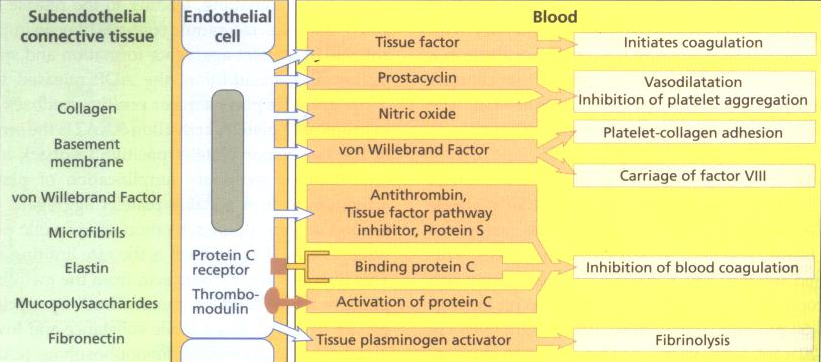 Classic coagulation cascade
EXSTRINSIC
INTRINSIC
XIIa          XII   Complement
					 and contact 
	XIa	             XI	 activation

        IX                 IXa

		   VIII, Pl & Ca++

		       X
TISSUE FACTOR
        PL
        VII
           Ca++

X
Xa
	    V, Pl 
	        & Ca++

II      	IIa

FIBRINOGEN          		  FIBRIN
IIa (Thrombin)
COMMON PATHWAY
Cell based model of coagulation
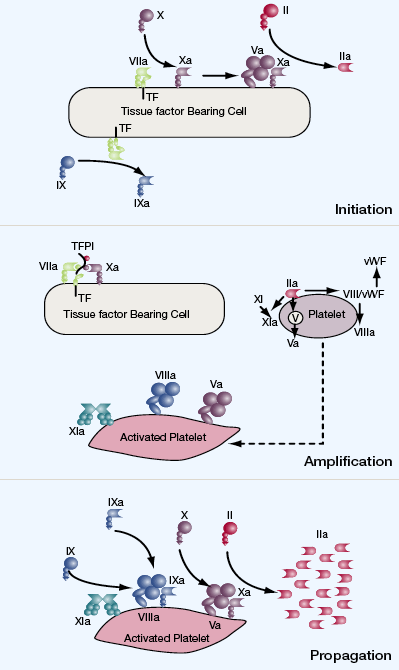 Platelet function
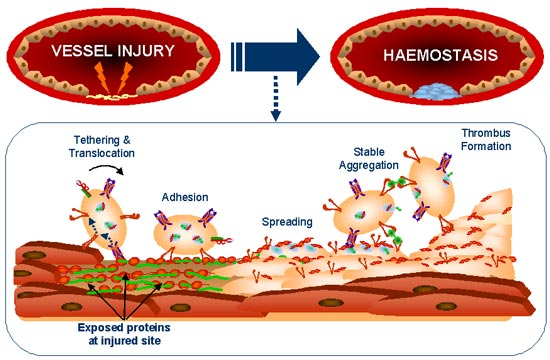 Inhibitors of coagulation
Tissue Factor +
factor VIIa
TFPI
Factor IXa
(+ factor VIII)
Factor Xa
(+ factor Va)
Anti-
thrombin
Factor IIa
(thrombin)
Factor XIa
Protein C
system
Fibrinogen
Fibrin
fibrinolysis
EXTRINSIC
 ACTIVATION
INTRINSIC
 ACTIVATION
Tissue Plasminogen Activator
Urokinase-like Activator
Factor XIIa
Kallikrein
Fibrin

Fragment X

Fragment Y + D

Fragment  E + D
Plasminogen	                     	Plasmin
Streptokinase
Peri-operative coagulopathy
Antithrombotic drugs
Blood components
Antifibrinolytic drugs
Mechanism of coagulopathy in CABG
Haemodilution
HIGH INTENSITY PREOPERATIVE ANTITHROMBOTIC THERAPY
Activation of coagulation
Impaired haemostasis
Platelets
[Speaker Notes: Activation by foreign surface]
INCREASED FIBRINOLYSIS
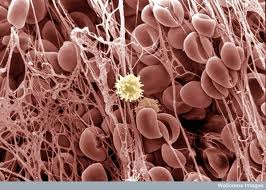 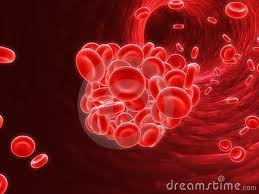 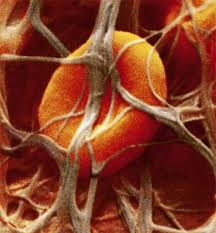 [Speaker Notes: Increased t-PA = extrinsic activation and contact activation = intrinsic activation]
Haemodilution
[Speaker Notes: Pump prime with balanced physiologic solutions
Transfusion of large amounts of salvaged blood]
Identify high risk
Blood conservation strategies
[Speaker Notes: Selective off-pumt CABG]
Laboratory monitoring
POC
ACT
Prolonged by: Hypothermia
Haemodilution
Thrombocytopenia
PFA-100
Value proven in blood conservation
TEG
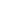 Flow
Platelet Plug
PFA 100
Injured Blood Vessel
PFA-100 Test Cartridge
Agonist
Collagen
The system measures platelet function under high shear 
conditions similar to the environment of a partially occluded
 blood vessel
PFA 100
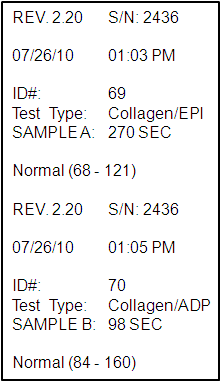 TEG measures
What does it measure?
Viscoelastic changes that occur during coagulation
Graphical representation of fibrin polymerization
Thus measuring:
Rate of fibrin polymerization
Overall clot strength
Complete evaluation
Clot initiation
Clot formation and
Clot stability
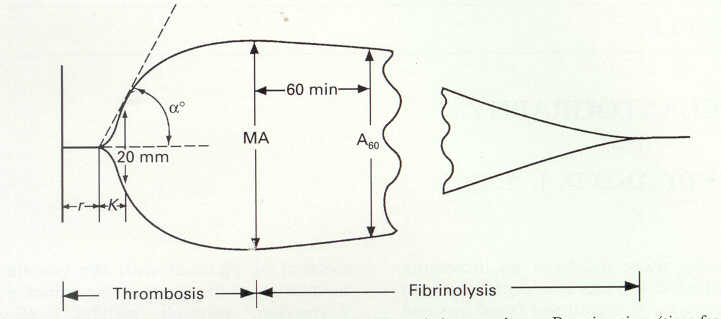 29
TEG Guided transfusion
Clinical case
57yo female with Marfan syndrome and history of aneurysm presents now with a second aneurysm. Platelet count is approximately 16K.
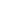 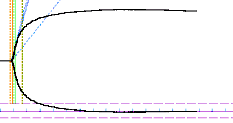 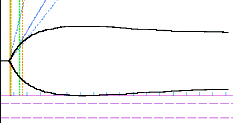 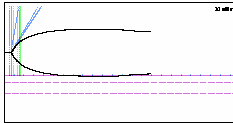 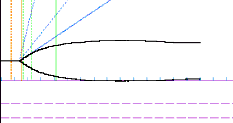 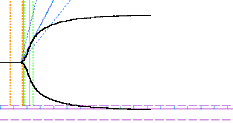 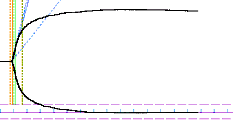 Delayed clot formation
Delayed Clot formation
K
R
α°
MA
Heparin Effect
Factor deficiency
Treatment: Protamine or FFP
R		K	       Angle		MA
2-  8 min	1- 3 min	55 – 78 deg	53 – 69 mm
13 min	3 min		56 deg	60 mm
Weak clot formation
Weak Clot formation
K
R
α°
MA
Treatment: FFP,  platelets 
and possible cryoprecipitate
R		K		Angle		MA
2-  8 min	1- 3 min	55 – 78 deg	53 – 69 mm
5 min		6 min		35 deg	42 mm
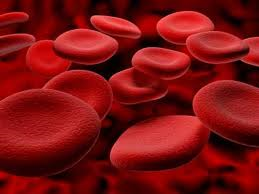 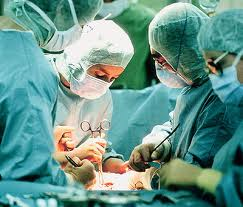 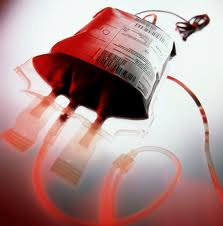 management
To reduce of peri-operative bleeding and aim at blood conservation
Pharmacologic agents
Drugs used to reduce blood loss
Drugs ass with ↑ periop blood loss
Blood products
Additional transfusion related methods
Other strategies used
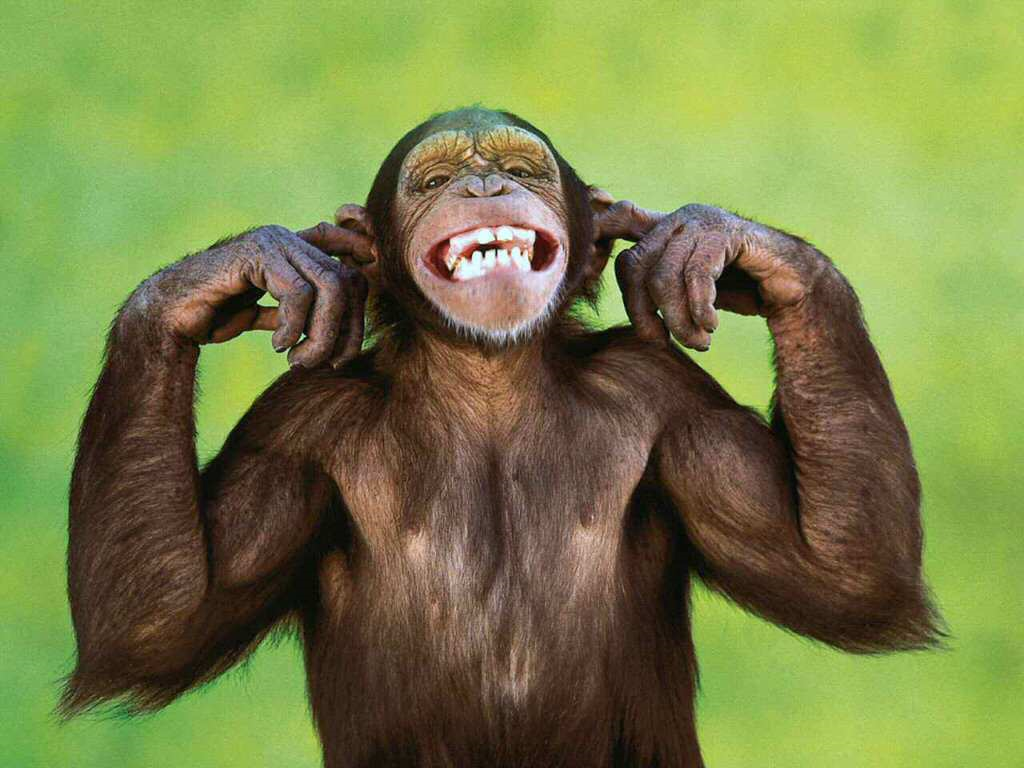 The Society of Thoracic Surgeons Blood Conservation Guideline Task Force, 2007: 83 (5): S27 – S86. 
Perioperative coagulopathy, bleeding and hemostasis during cardiac surgery. Makar et al. ICU Director,